Fill in the
Fill in the      ?
What goes in the blank?
The Greatest Commandment

The first is first for a reason
The Greatest Commandment

The first is first for a reason

You cannot truly be fulfilling the first without authentic expression of the second
Who’s your neighbor? 

Anyone with whom you come in contact or have influence
But he, desiring to justify himself, said to Jesus, “And who is my neighbor?” 

Luke 10:29 (ESV)
But a Samaritan, as he journeyed, came to where he was, and when he saw him, he had compassion. 

Luke 10:33 (ESV)
We love because he first loved us. 
1 John 4:19 (ESV)
If anyone says, “I love God,” and hates his brother, he is a liar; for he who does not love his brother whom he has seen cannot love God whom he has not seen. 21 And this commandment we have from him: whoever loves God must also love his brother. 

1 John 4:20–21 (ESV)
What is worship?

Worship is our effort in heart, soul, mind and strength; to honor, give glory and relate to the One whom all honor and glory is due – our Creator God.
Worship is a lifestyle
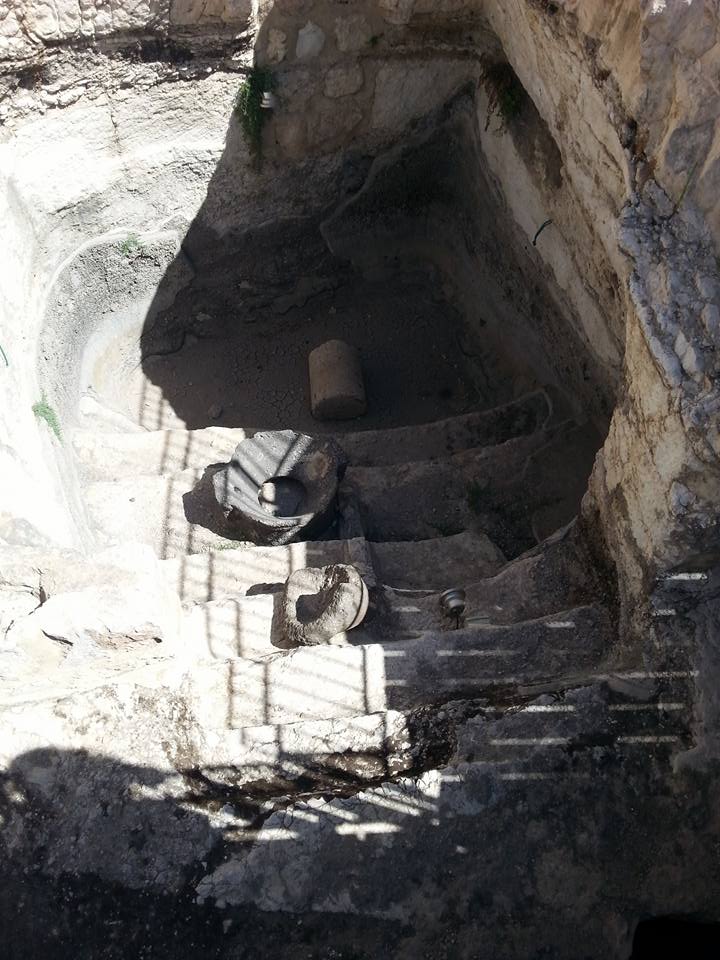 19 Or do you not know that your body is a temple of the Holy Spirit within you, whom you have from God? You are not your own, 20 for you were bought with a price. So glorify God in your body. 

1 Corinthians 6:19–20 (ESV)
1 I appeal to you therefore, brothers, by the mercies of God, to present your bodies as a living sacrifice, holy and acceptable to God, which is your spiritual worship. 

Romans 12:1 (ESV)